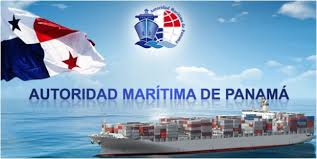 Y después de la ampliación del Canal… ¿Qué? Oportunidades y Barreras.
Revisión de Barreras Marco Legal e Institucional
EDUARDO SEGURA BOTELLO.
Director de la Oficina de Asesoría Legal.
NORMATIVAS QUE RIGE LA ACTIVIDAD PORTUARIA
¿Cómo han impactado al desarrollo portuario?
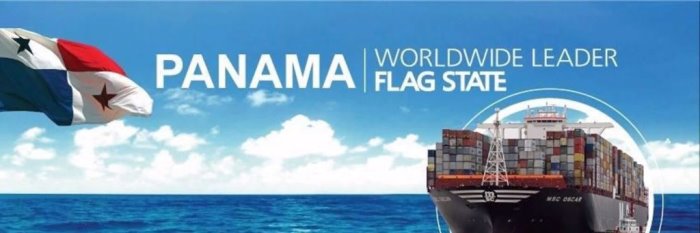 Decreto Ley No. 7 de 10 de febrero de 1998 por la cual se crea la Autoridad Marítima de Panamá
ARTÍCULO 1: La Autoridad Marítima de Panamá, en adelante denominada la Autoridad, es una entidad del Estado con personalidad jurídica propia, capacidad para administrarlo y autonomía en su régimen interno, tanto administrativa y funcional de recursos humanos y contratación directa, como presupuestaria y financiera; en consecuencia, ejercerá libremente la facultad de recibir, custodiar, asignar e invertir sus recursos financieros y de otorgar concesiones y/o licencias de operación, sujeta únicamente a las políticas, a la orientación y a la inspección de las instancias pertinentes del Órgano Ejecutivo y a la fiscalización de la Contraloría General de la República.
Decreto Ley No. 7 de 10 de febrero de 1998 por la cual se crea la Autoridad Marítima de Panamá
ARTÍCULO 3: La Autoridad tiene como objetivos principales:
Administrar, promover, regular, proyectar y ejecutar las políticas, estrategias, normas legales y reglamentarias, planes y programas que están relacionados, de manera directa, indirecta o conexa, con el funcionamiento y desarrollo del Sector Marítimo.

Coordinar sus actividades con la Autoridad del Canal de Panamá, la Autoridad de la Región Interoceánica, el Instituto Panameño de Turismo, el Instituto Nacional de Recursos Renovables, y con cualquier otra institución y autoridad vinculada al Sector Marítimo, existente o que se establezca en el futuro, para promover el desarrollo socioeconómico del país.

Fungir como autoridad marítima suprema de la República de Panamá, para ejercer los derechos y dar cumplimiento a las responsabilidades del Estado Panameño dentro del marco de la Convención de las Naciones Unidas sobre del Derecho del Mar, 1982 y demás leyes y reglamentaciones vigentes.
Ley 56 de 6 de agosto de 2008, General de Puertos de Panamá.
ARTÍCULO 1: Esta ley tiene por objeto establecer las normas rectoras de la actividad de los puertos y las instalaciones marítimas que existan o se construyan en la República de Panamá, el uso de bienes otorgados en concesión y la prestación de servicios marítimos, sean éstos de naturaleza pública o privada. Las normas que aquí se establecen serán aplicables a las instalaciones portuarias, con independencia del tipo de terminal de que se trate, o la clase de la mercancía que sea transportada y a los servicios marítimos.
Ley 56 de 6 de agosto de 2008, General de Puertos de Panamá.
ARTÍCULO 2: Los puertos son necesarios para el desarrollo del país y los servicios que brindan son públicos, aunque sean ejercidos por empresa privadas. Por lo tanto, el Estado panameño debe fiscalizar la calidad del servicio que prestan, asegurando que no existan prácticas discriminatorias respecto a la naves, la carga o los pasajeros a los cuales deber proveerse servicios eficientes y seguros.
Ley 56 de 6 de agosto de 2008, General de Puertos de Panamá.
ARTÍCULO 3: En concordancia con la Estrategia Marítima Nacional, el ejercicio de las operaciones portuarias y la prestación de servicios marítimos en le República de Panamá tendrán los siguientes objetivos:
Propiciar la competitividad en las empresas que son parte de las actividades de comercio, transporte y logística, industria y tráfico marítimo, a través del estímulo para la generación de carga y el desarrollo del cabotaje regional.
Fomentar el desarrollo económico y social del país, a través del fortalecimiento y la utilización plena de su conglomerado marítimo en un entorno que impulse la libre empresa y un mercado competitivo.
Promover la eficiencia en el uso de las instalaciones portuarias, garantizando beneficios sostenidos y una retribución adecuada para el Estado, la comunidad, los concesionarios y los proveedores de servicios marítimos.
Acuerdo 9-76 de 24 de marzo de 1976Por el cual se establece el Reglamento para otorgar concesiones
Las concesiones podrán solicitarse para la construcción y explotación de instalaciones marítimas y portuarias en los fondos, playas y riberas del mar; cauces y riberas de los ríos y esteros
Problemas de competencia
Definiciones y conceptos
Oposiciones. El mayor interés público
Cálculos de los valores de canon Resolución J.D. No. 026-2008
Resolución JD NO. 27-2008
Que aprueba el Reglamento para otorgar licencias de operación de los servicios marítimos auxiliares
Que de acuerdo al Numeral 5 del Artículo 5 de la Ley No. 42 de 2 de mayo de 1974 son atribuciones de la Autoridad Portuaria Nacional, promover las facilidades de la navegación, maniobra y atraque a los buques que recalen en los puertos nacionales y en general, la provisión de los servicios que los buques requieran para el eficiente manejo de la carga y de los suministros usuales y reglamentar estas actividades dentro de los recintos portuarios.
…
Resolución JD NO. 27-2008
Que aprueba el Reglamento para otorgar licencias de operación de los servicios marítimos auxiliares
ARTÍCULO 1: Será competencia exclusiva de la Autoridad Marítima de Panamá, expedir las Licencias de Operación a toda persona natural o jurídica interesada en llevar a cabo actividades de servicios marítimos auxiliares dentro de los recintos portuarios o en las aguas jurisdiccionales de la República de Panamá, en áreas de su competencia, con sujeción al cumplimiento de las condiciones que según el tipo de actividad, establezca la presente reglamentación.
DESCRIPCIÓN DE TARIFAS
DESCRIPCIÓN DE TARIFAS
DESCRIPCIÓN DE TARIFAS
INDUSTRIA MARÍTIMA AUXILIAR
Normas que establecen barreras legales?
Caso de 75% de las acciones en manos de panameños
Ley 41 de 14 de junio de 2013, modifica el artículo 1 y limitó la aplicación del Decreto Ley No. 8 de 26 de febrero de 1998 a naves de servicio interior y naves de pesca de servicio internacional e interior
Artículo 43 de Ley 56 de 6 de agosto de 2008. Si el propietario o fletador a casco desnudo es persona jurídica: Deberá acreditar que el porcentaje de los tenedores de las acciones o beneficiarios finales de la persona jurídica, pertenecientes a panameños, no es menos o inferior al 75% del total de las acciones emitidas y en circulación o cuotas de participación
LEY 4 del 11 de febrero de 2015
Si el propietario es persona natural, ésta debe ser de nacionalidad panameña.
La tripulación de embarcaciones que presten servicios marítimos auxiliares debe tener un porcentaje no inferior al 90% de nacionalidad panameña
	      -      Si el solicitante de la licencia de operación no es el propietario 		o fletador a casco desnudo de la nave: Igualmente deberá 		cumplir con el  requisito indicado en  los párrafos anteriores y 		además, acreditar que pertenece al mismo grupo económico 		del propietario o dueño de la nave en cuestión.

En el caso de las personas naturales o jurídicas que al momento de entrada en vigencia de la Ley tengan Licencia de Operación vigente para la prestación de servicios marítimos auxiliares de servicio de lancha, aprovisionamiento de víveres a buques y transporte de combustible para el abastecimiento a buques en los que se requiera operar naves, les será exigible los requisitos antes señalados cada vez que las mismas requieran incorporar a su Licencia de Operación nuevas naves.
LEY 4 del 11 de febrero de 2015
(Ley General de Marina Mercante), incluyó un numeral para que sea el 6 y se corre la numeración. Además, se adiciona un párrafo al final de ese artículo.
 
Con la modificación, el numeral 6 indica que para los casos en los que la Licencia de Operación sea solicitada para prestar servicios marítimos auxiliares de servicio de lancha, aprovisionamiento de víveres a buques y transporte de combustible para el abastecimiento a buques si el propietario o fletador a casco desnudo es persona jurídica deberá acreditar que el porcentaje de los tenedores de las acciones o beneficiarios finales de la persona jurídica, pertenecientes a panameños, no es menor o inferior al setenta y cinco por ciento (75%) del total de las acciones emitidas y en circulación o cuotas de participación.
Si el propietario es persona natural, ésta debe ser de nacionalidad panameña. 

Al final del Artículo 20 se adicionó un párrafo que señala que quedan exentas de lo dispuesto en dicho artículo las empresas que construyan embarcaciones en Panamá, según las especificaciones requeridas por la Autoridad Marítima de Panamá para los servicios marítimos auxiliares.
INDUSTRIA MARÍTIMA AUXILIAR
Industria Nueva. Crecimiento constante
Competitividad 
Retos de la Ampliación
Calidad de Servicio
Precio competitivo en la región
Proveedores especializados
Trámites mas eficientes
AMP/IMA
	        - Buenas relaciones
	        - Muelle para la industria marítima 
		Expansión portuaria vs industrias marítima auxiliares
	        - Estudios conjuntos, incremento de tarifas
	        - Nuevo Reglamento de Licencias y concesiones
	        - Multas, Resolución NO. 063-2015 de 14 de octubre de 2015
INDUSTRIA MARÍTIMA AUXILIAR
Intervención estatal/ libre mercado
-  Ventanilla Única
Acuerdos con aduanas
Iniciativas en el abanderamiento de naves
Trámites mas eficientes
Registro de hipotecas en idioma Inglés
Financiamiento Naval
LEY 4 DE 11 DE FEBRERO DE 2015
Esta Ley modificó lo siguiente:

Artículo 43 de la Ley 56 de 2008, a fin de que el mismo mantenga su redacción original (la que tenía antes de la modificación a través de la Ley 41 de 14 de junio de 2013) y solo adicionó que, la tripulación de embarcaciones que presten servicios marítimos auxiliares en aguas jurisdiccionales, deberá tener un porcentaje no inferior al 90% de nacionalidad panameña.
 
Artículo 20 de Ley 57 de 6 de agosto de 2008, a fin de que el mismo mantenga el texto original (el que tenía antes de la modificación a través de la Ley 41 de 14 de junio de 2013).
CONCLUSIONES
Actualizar los instrumentos legales con una procesos que garanticen seguridad para el Estado y los proveedores de una manera más eficiente.
 Fortalecer las facultades que tiene la Autoridad Marítima de Panamá
Creatividad y confianza a la institución por parte de los proveedores para hacer el país que se conozca un servicio de excelencia a precios competitivos.
GRACIAS
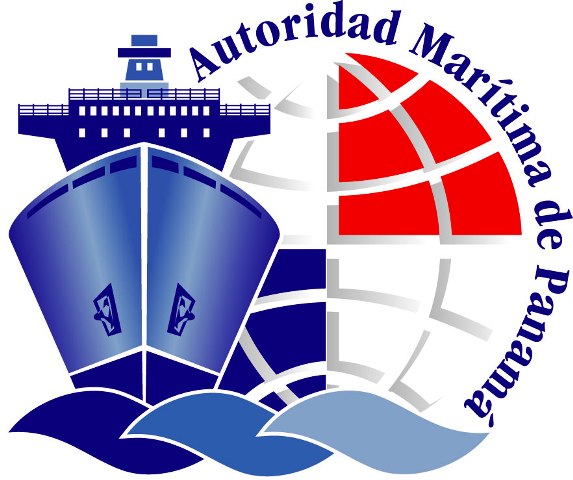